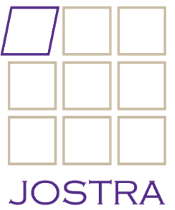 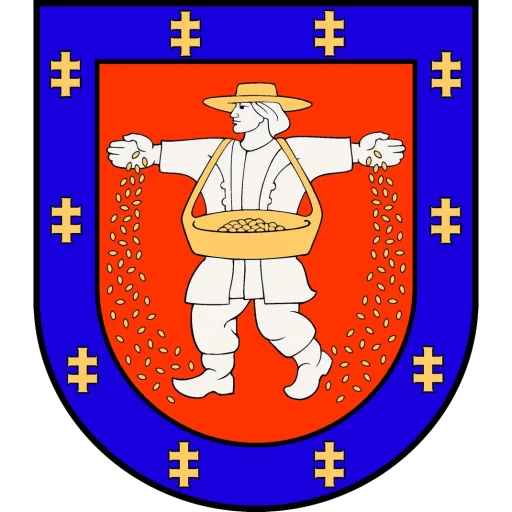 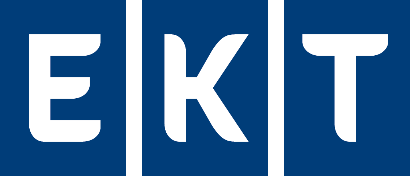 Marijampolės regiono atliekų prevencijos ir tvarkymo 2021–2027 m. planas
2023
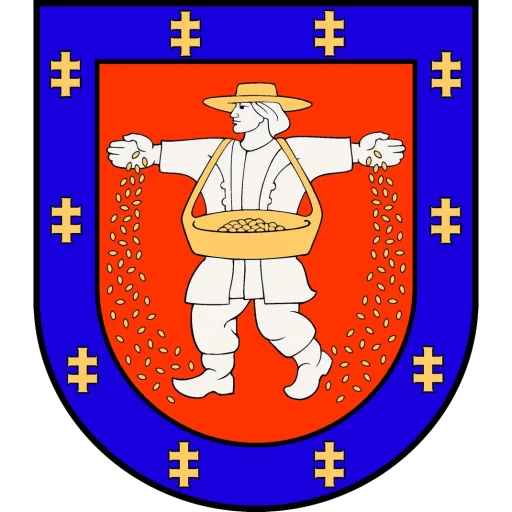 2
Marijampolės regiono atliekų prevencijos ir tvarkymo 2021–2027 m. plano tikslai
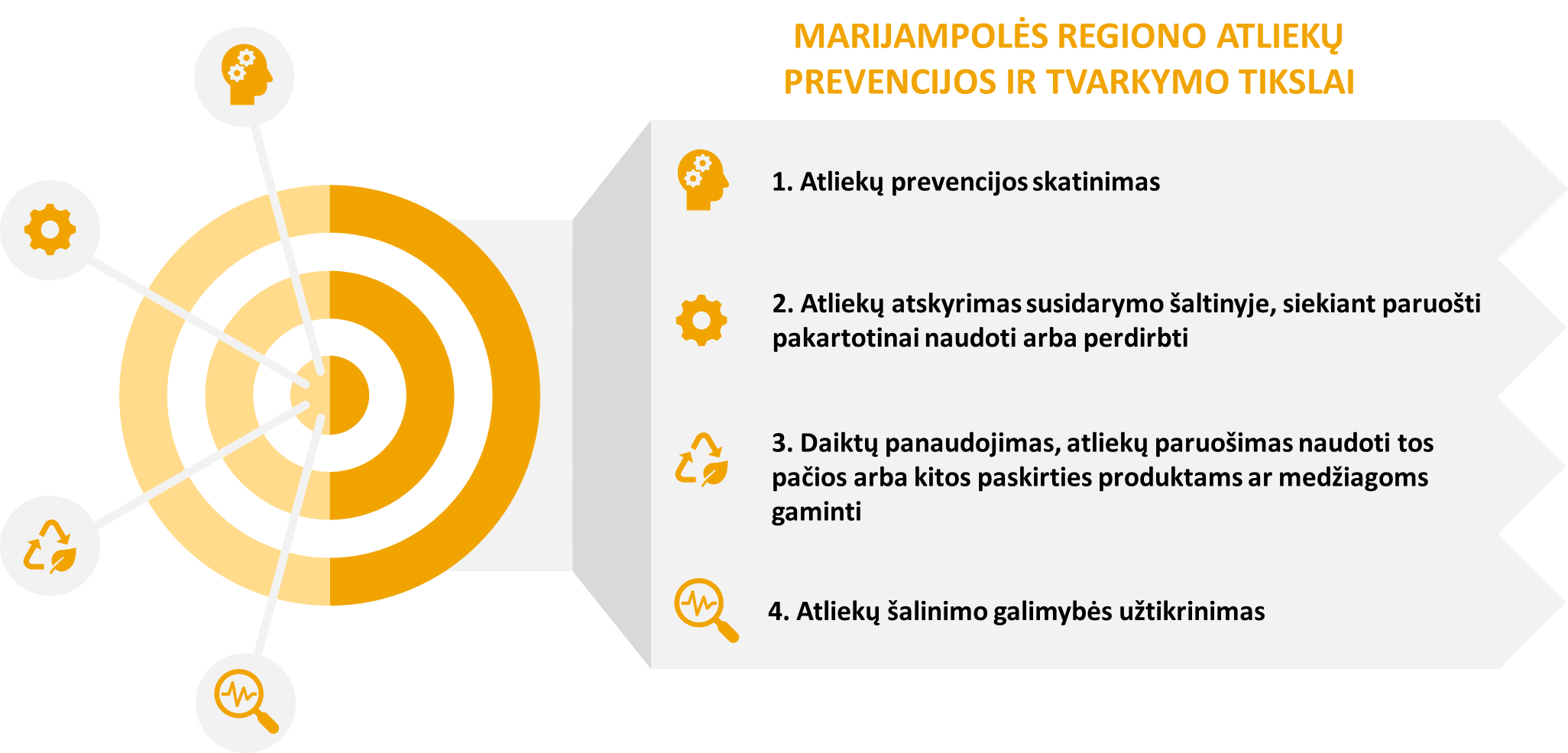 Marijampolės regiono atliekų prevencijos ir tvarkymo 2021–2027 m. plano tikslai ir uždaviniai
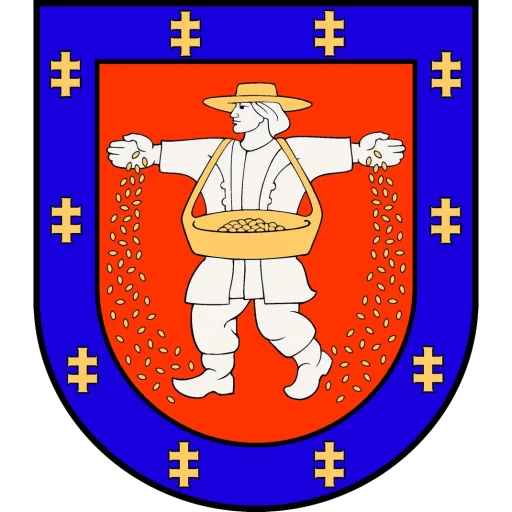 3
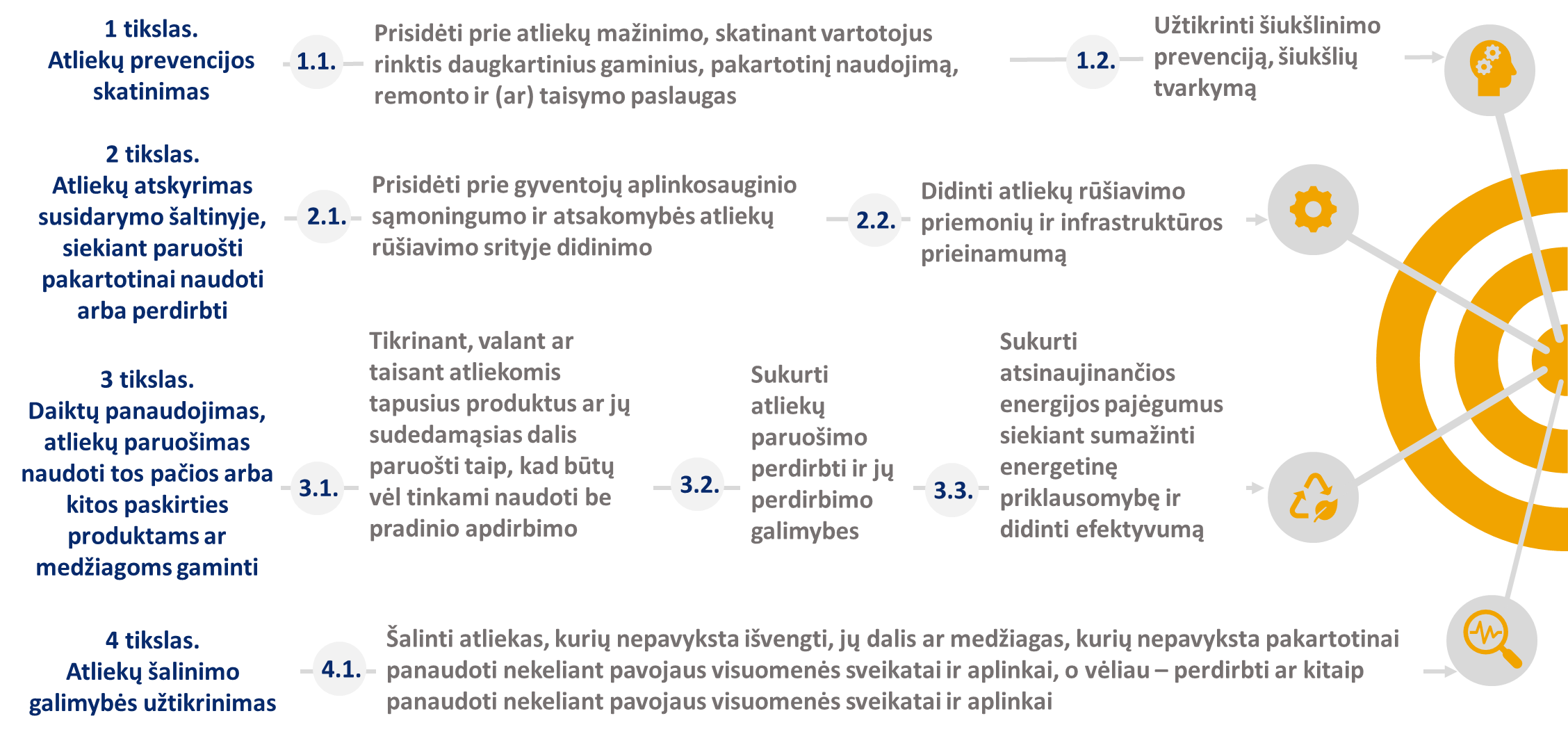 Marijampolės regiono atliekų prevencijos ir tvarkymo 2021–2027 m. plano TIKSLŲ RODIKLIAI
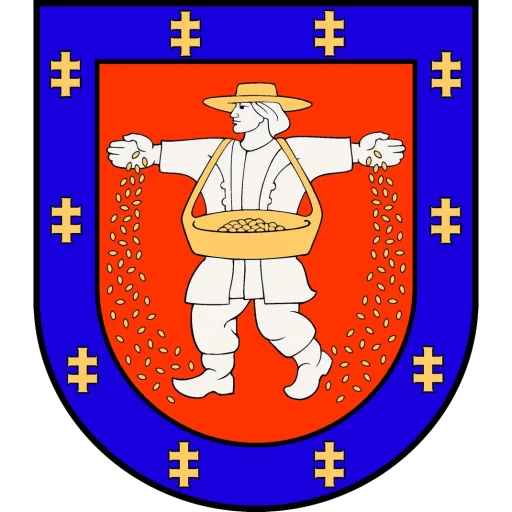 4
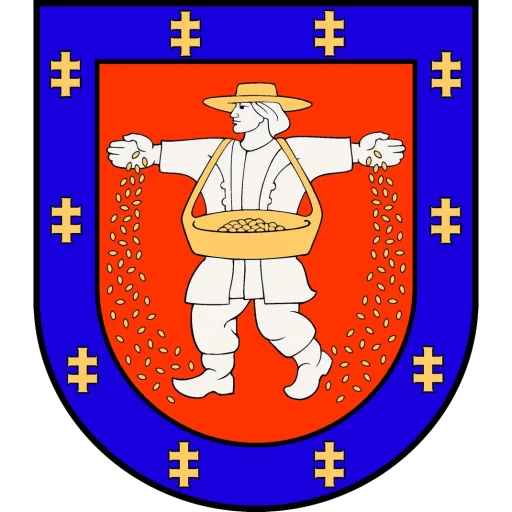 5
1 TIKSLO UŽDAVINIAI, PRIEMONĖS, ATSAKOMYBĖS ir rodikliai (1)
1 TIKSLAS. ATLIEKŲ PREVENCIJOS SKATINIMAS
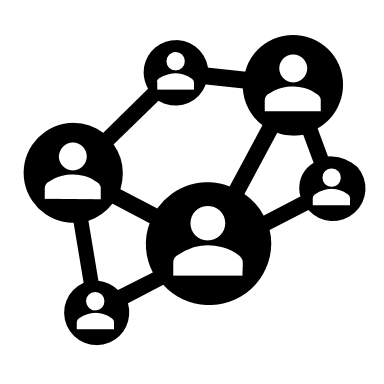 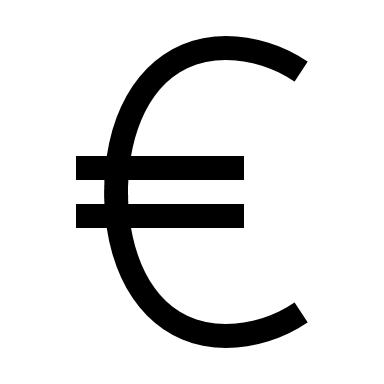 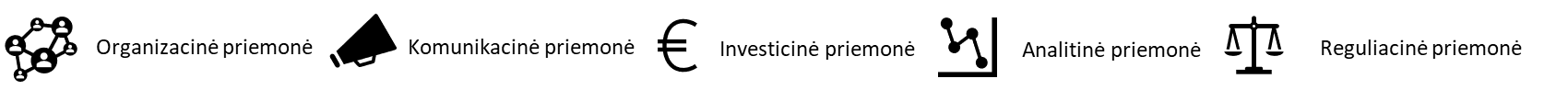 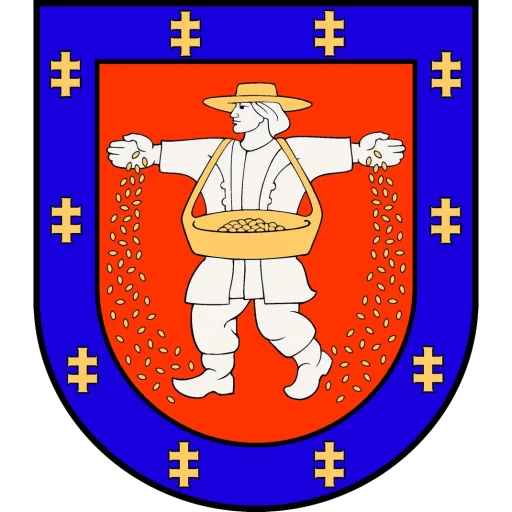 6
1 TIKSLO UŽDAVINIAI, PRIEMONĖS, ATSAKOMYBĖS ir rodikliai (2)
1 TIKSLAS. ATLIEKŲ PREVENCIJOS SKATINIMAS
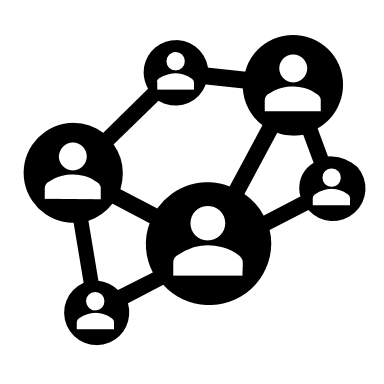 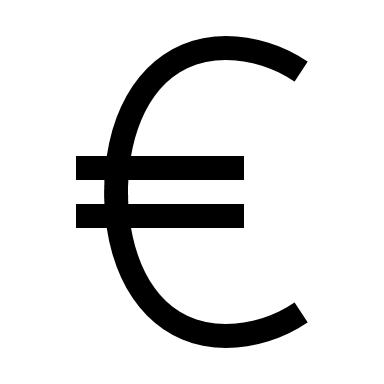 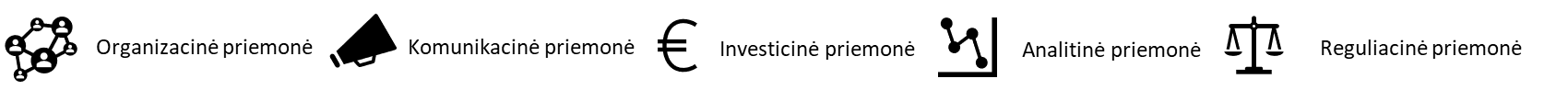 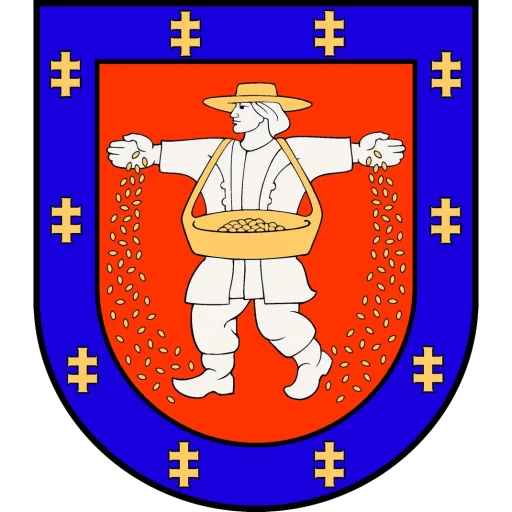 7
1 TIKSLO UŽDAVINIAI, PRIEMONĖS, ATSAKOMYBĖS ir rodikliai (3)
1 TIKSLAS. ATLIEKŲ PREVENCIJOS SKATINIMAS
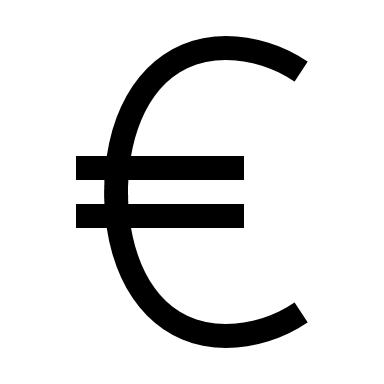 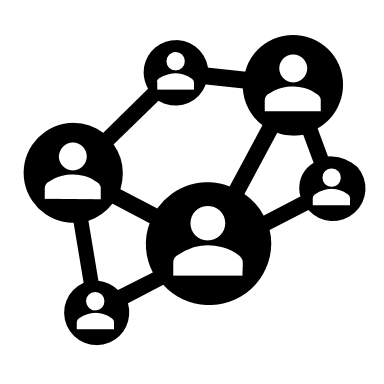 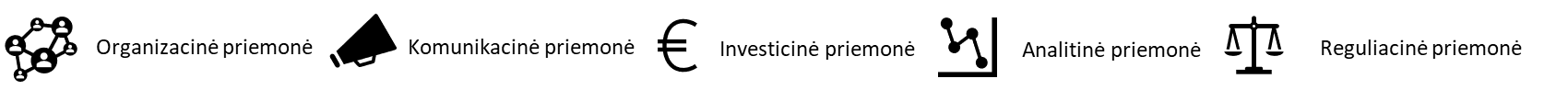 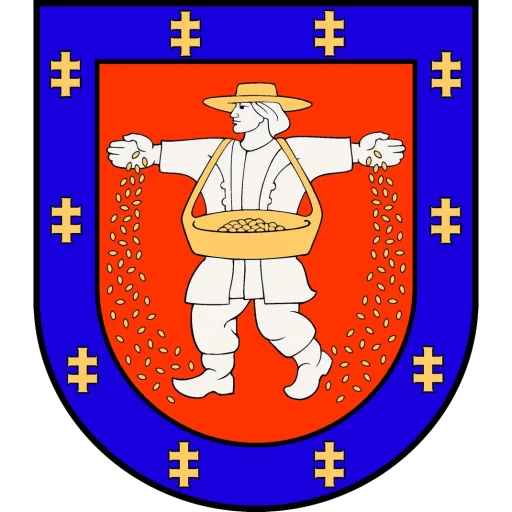 8
2 TIKSLO UŽDAVINIAI, PRIEMONĖS, ATSAKOMYBĖS ir rodikliai (1)
2 TIKSLAS. ATLIEKŲ ATSKYRIMAS SUSIDARYMO ŠALTINYJE, SIEKIANT PARUOŠTI PAKARTOTINAI NAUDOTI ARBA PERDIRBTI
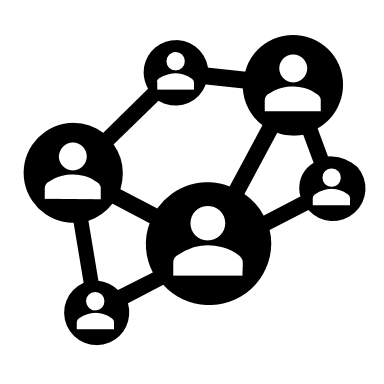 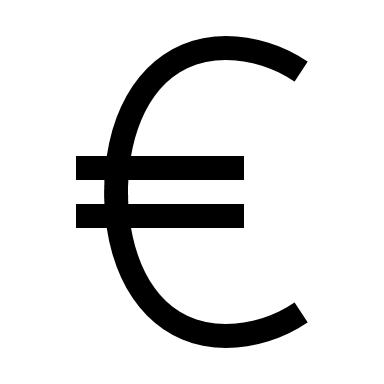 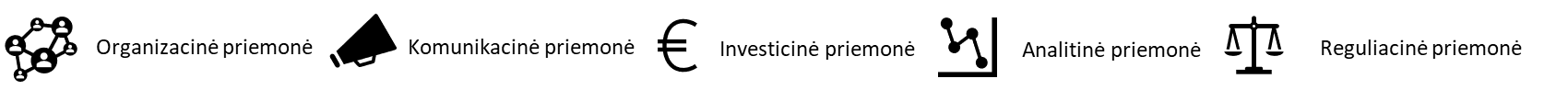 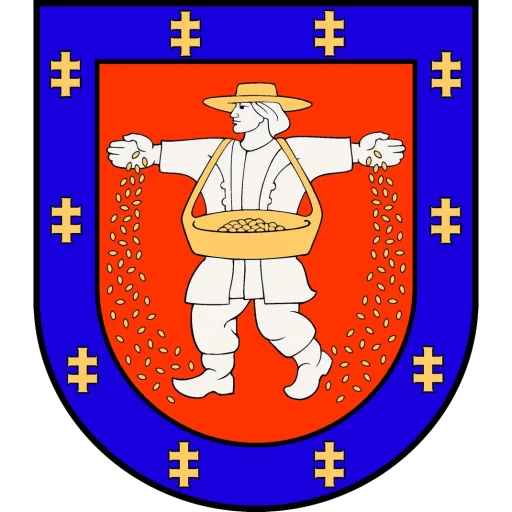 9
2 TIKSLO UŽDAVINIAI, PRIEMONĖS, ATSAKOMYBĖS ir rodikliai (3)
2 TIKSLAS. ATLIEKŲ ATSKYRIMAS SUSIDARYMO ŠALTINYJE, SIEKIANT PARUOŠTI PAKARTOTINAI NAUDOTI ARBA PERDIRBTI
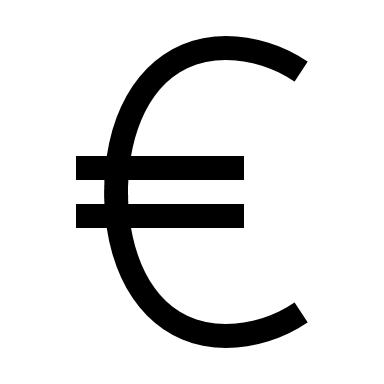 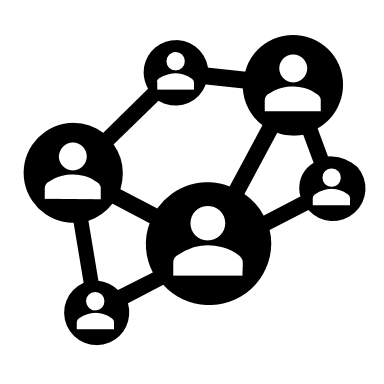 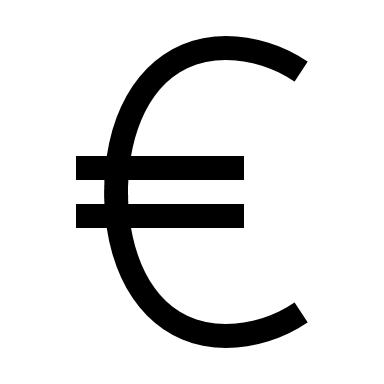 Naujai įrengti DASA planuojama Marijampolės ir Vilkaviškio savivaldybėse
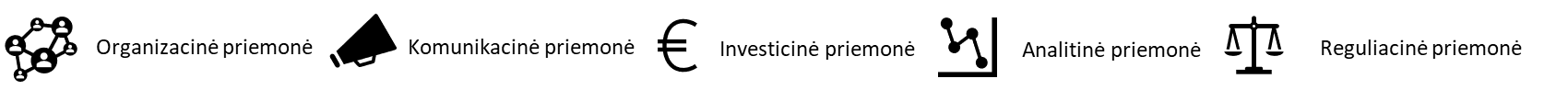 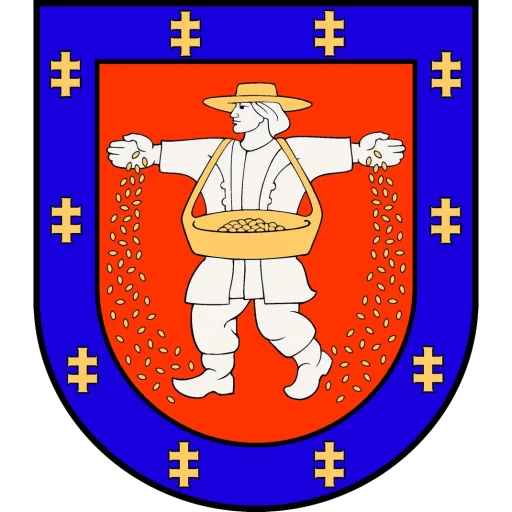 10
2 TIKSLO UŽDAVINIAI, PRIEMONĖS, ATSAKOMYBĖS ir rodikliai (5)
2 TIKSLAS. ATLIEKŲ ATSKYRIMAS SUSIDARYMO ŠALTINYJE, SIEKIANT PARUOŠTI PAKARTOTINAI NAUDOTI ARBA PERDIRBTI
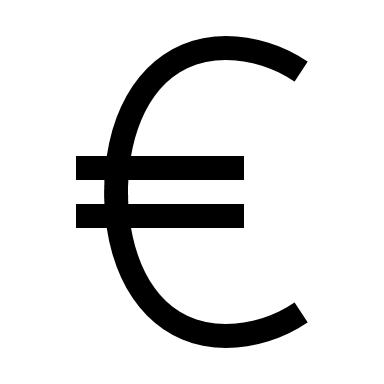 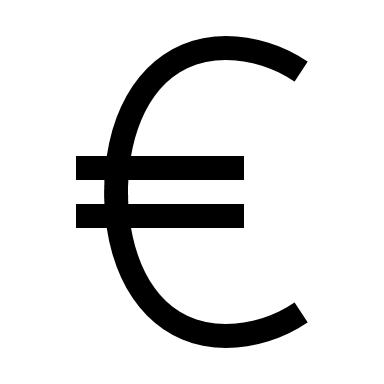 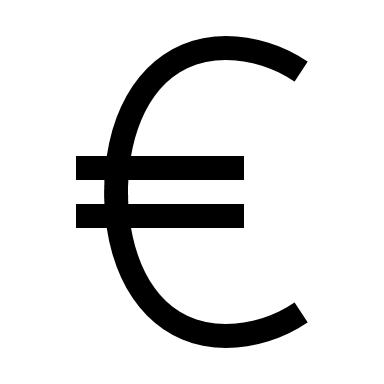 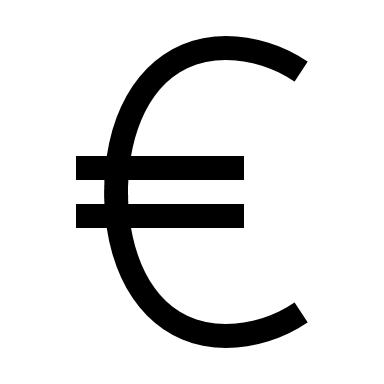 Naujai įrengti ŽAKA planuojama Marijampolės savivaldybėje
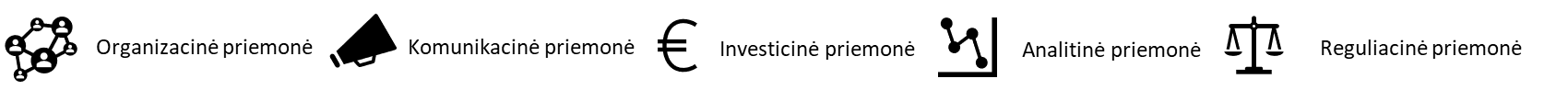 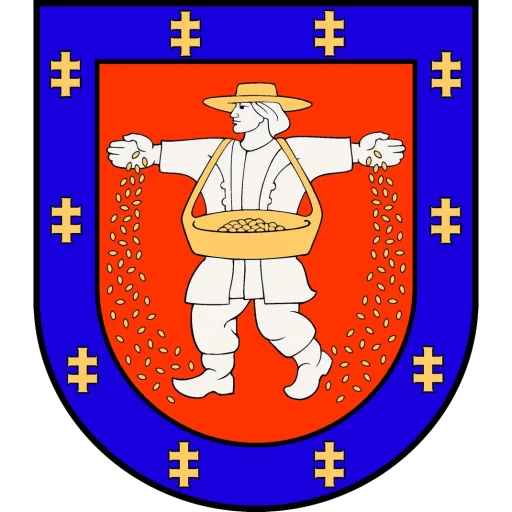 11
2 TIKSLO UŽDAVINIAI, PRIEMONĖS, ATSAKOMYBĖS ir rodikliai (7)
2 TIKSLAS. ATLIEKŲ ATSKYRIMAS SUSIDARYMO ŠALTINYJE, SIEKIANT PARUOŠTI PAKARTOTINAI NAUDOTI ARBA PERDIRBTI
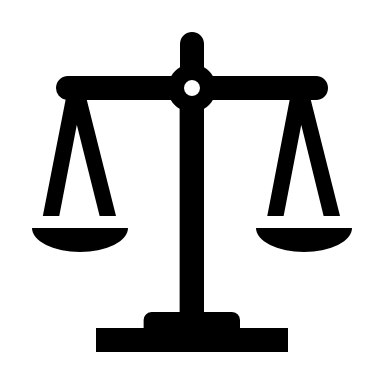 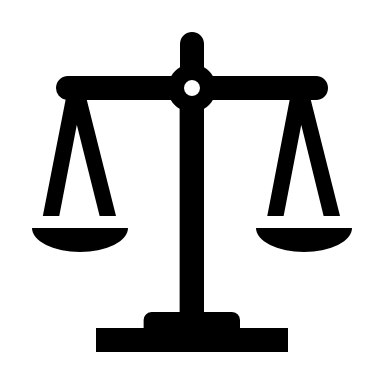 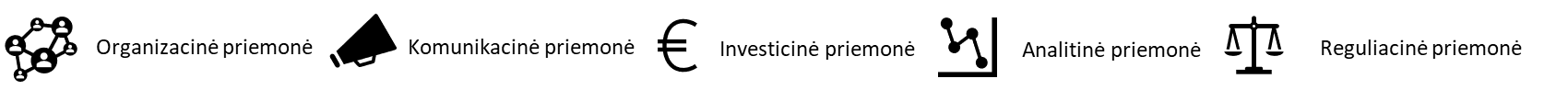 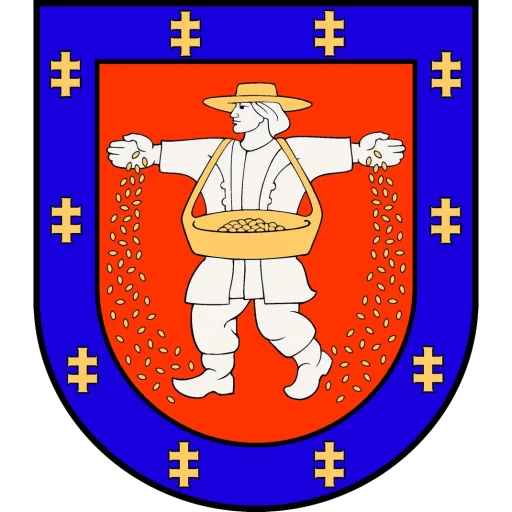 12
2 TIKSLO UŽDAVINIAI, PRIEMONĖS, ATSAKOMYBĖS ir rodikliai (9)
2 TIKSLAS. ATLIEKŲ ATSKYRIMAS SUSIDARYMO ŠALTINYJE, SIEKIANT PARUOŠTI PAKARTOTINAI NAUDOTI ARBA PERDIRBTI
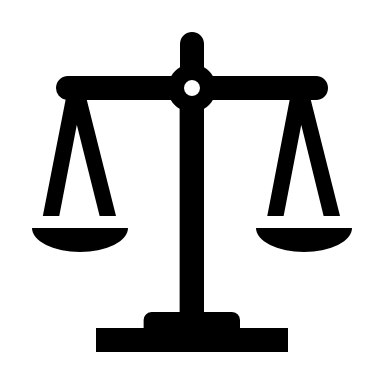 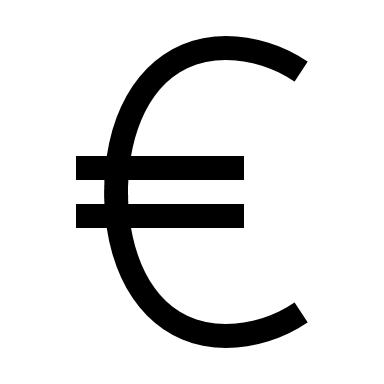 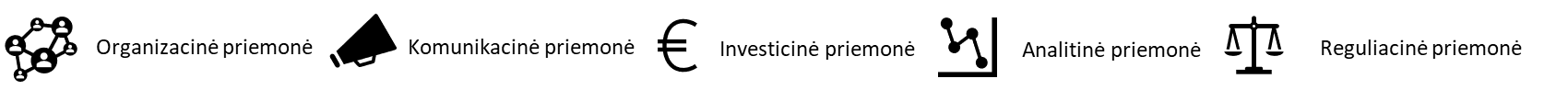 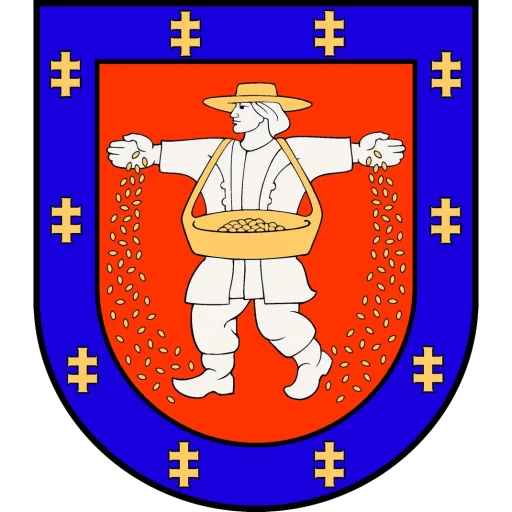 13
3 TIKSLO UŽDAVINIAI, PRIEMONĖS, ATSAKOMYBĖS ir rodikliai (1)
3 TIKSLAS. ATLIEKŲ PARUOŠIMAS NAUDOTI TOS PAČIOS ARBA KITOS PASKIRTIES PRODUKTAMS AR MEDŽIAGOMS GAMINTI
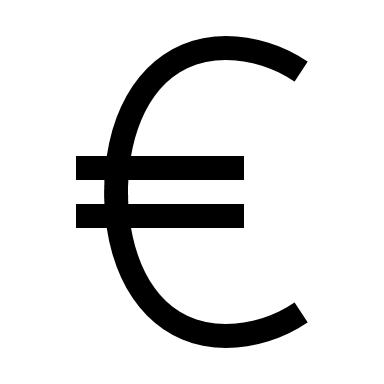 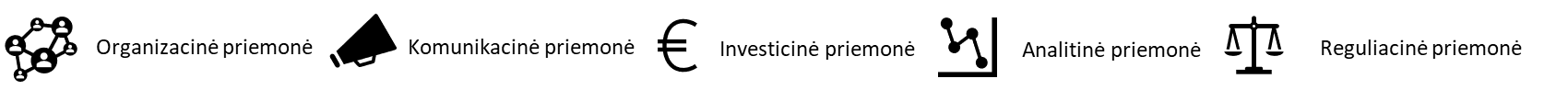 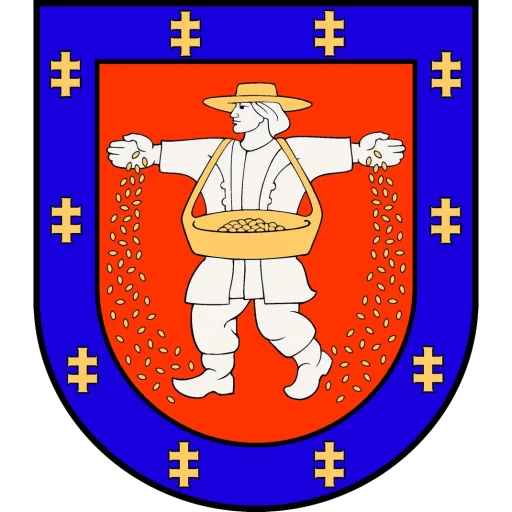 14
3 TIKSLO UŽDAVINIAI, PRIEMONĖS, ATSAKOMYBĖS ir rodikliai (2)
3 TIKSLAS. ATLIEKŲ PARUOŠIMAS NAUDOTI TOS PAČIOS ARBA KITOS PASKIRTIES PRODUKTAMS AR MEDŽIAGOMS GAMINTI
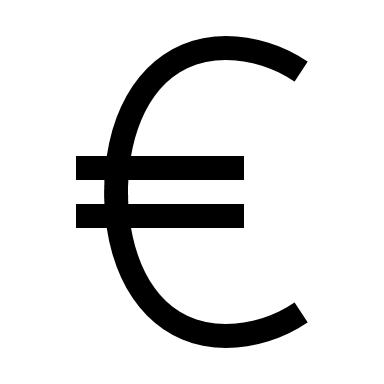 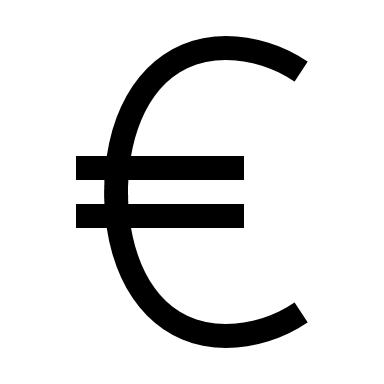 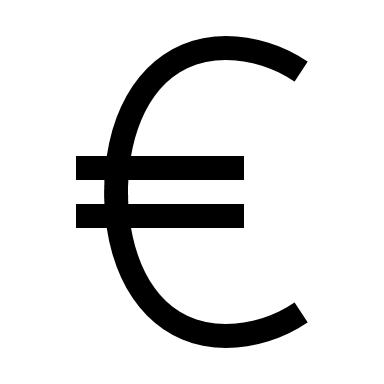 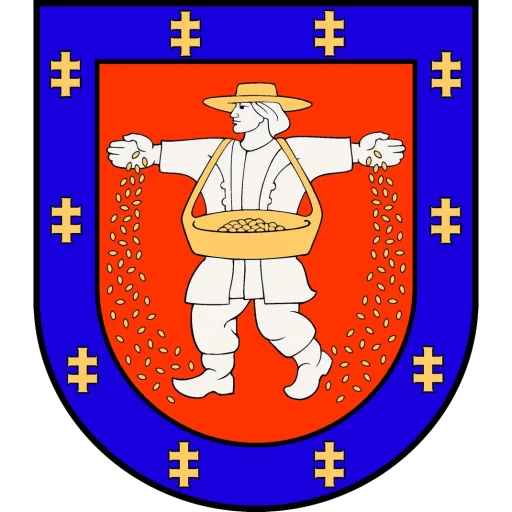 15
3 TIKSLO UŽDAVINIAI, PRIEMONĖS, ATSAKOMYBĖS ir rodikliai (3)
3 TIKSLAS. ATLIEKŲ PARUOŠIMAS NAUDOTI TOS PAČIOS ARBA KITOS PASKIRTIES PRODUKTAMS AR MEDŽIAGOMS GAMINTI
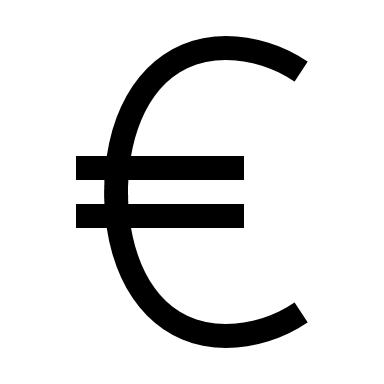 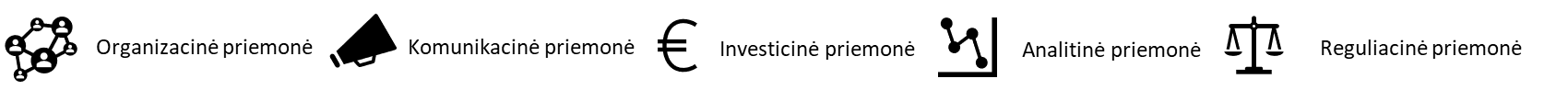 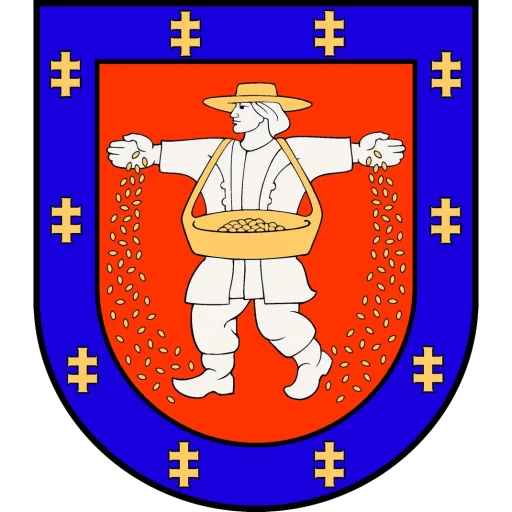 16
4 TIKSLO UŽDAVINIAI, PRIEMONĖS, ATSAKOMYBĖS ir rodikliai (1)
4 TIKSLAS. ATLIEKŲ ŠALINIMO GALIMYBĖS UŽTIKRINIMAS
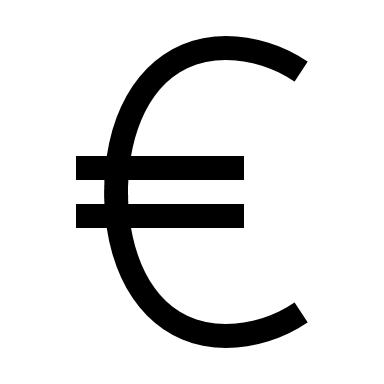 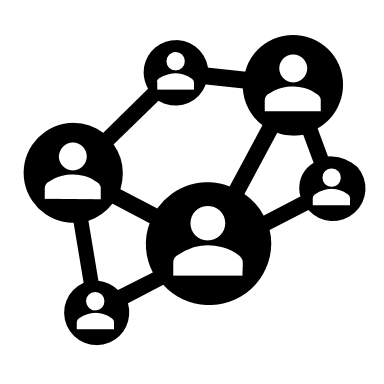 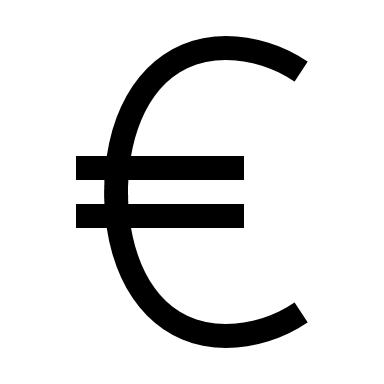 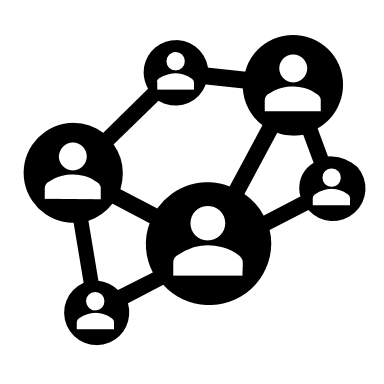 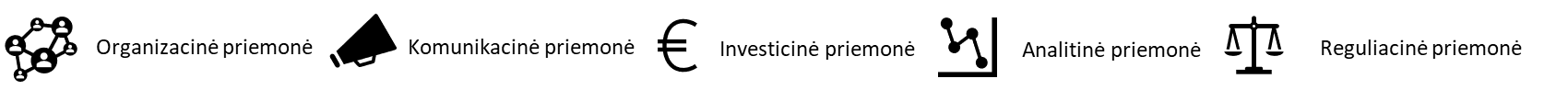 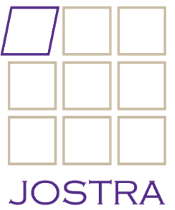 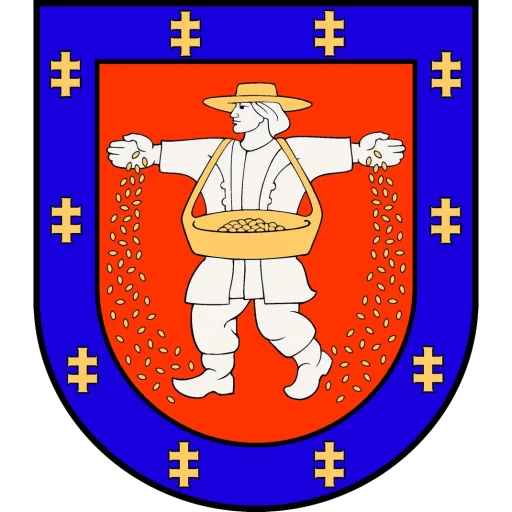 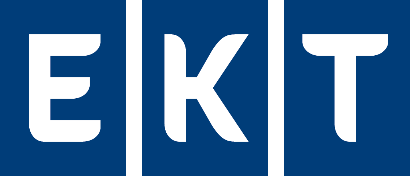 Detalesnė informacija:
Daiva Banaitė
Vyr. konsultantė

Mob.: +370 659 663 48
E-mail: daiva@ekt.lt
UAB „Ekonominės konsultacijos ir tyrimai“
J. Jasinskio g. 16 B, LT-03163 Vilnius
Tel.: (8-5) 252 6225
El. paštas: ekt@ekt.lt, 
http://www.ekt.lt